Использование Европейского Языкового Портфеля
На уроках немецкого языка в 9-м классе
Учитель немецкого языка МОУ СОШ№11 Ляховчук Н.В.
Цель ЕЯП:
Повышение мотивации учащихся
Усиление роли ученика в учебном процессе
Развитие у учащегося умений самооценки
Формирование рефлексивных умений в процессе обучения немецкому языку
Овладение языком в соответствии с нормами общепринятых языковых компетенций
Структура языкового портфеля:
Языковой паспорт/ информация об учащемся/
Языковая биография/цели обучения,устанавливаемые учеником и корректируемые учителем/
Досье/лучшие письменные работы, словарные работы, тесты, проекты/
Причины, по которым я решила применять ЕЯП:
Создание ситуации успеха на уроке
Пробуждение интереса к немецкому языку
Это позволяет поставить конкретные цели обучения
Увидеть, чего достиг ученик в каждом виде деятельности
Проблемы, которые могут возникнуть при применении ЕЯП:
* зачем нужно это делать?
*правильно ли я работаю с ЕЯП?
*контроль со стороны преподавателя
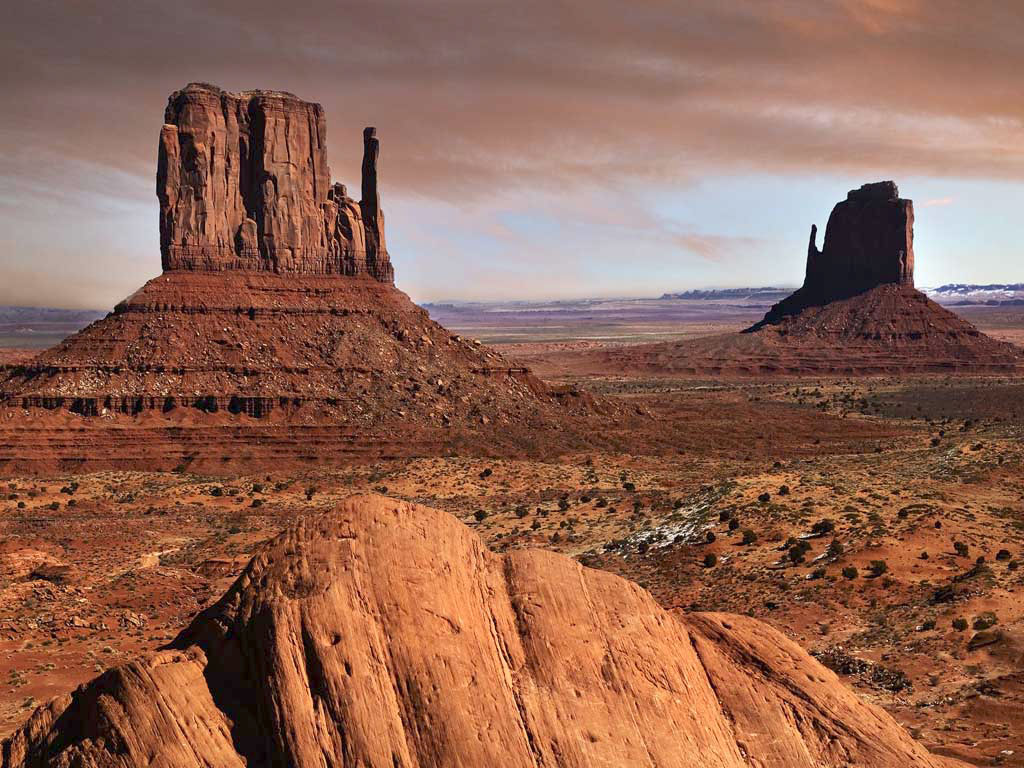 Шаги применения ЕЯП
Сентябрь
Октябрь
Декабрь

Февраль


Март,апрель
Май
Ведение учащимися дневника в произвольной форме о своих целях, чему должны научиться и что могут
Знакомство с языковым портфелем
Изучение критериев
Заполнение таблицы языковых критериев
Моя отметка в критериях по каждому виду деятельности
Заполнение таблицы, моя отметка
Рефлексия при помощи анкетирования
ЕЯП служит неформальным средством оценивания достижений учащихся по немецкому языку, а также формирует у учащегося умение учиться, а именно- ставить цели,
А также планировать, организовывать собственную учебную деятельность.
Спасибо за
Внимание!